Homework 5
All about noisy time series analysis in which features exist and long term behavior is present; finite boundary conditions are always an issue
Always plot the data first
For any time series problem, plot the data first at some sensible scale and do simple smoothing to see if there is underlying structure vs just all random noise.
Do a simple preliminary VISUAL analysis – fit a line to all or parts of the data, just so you get some better understanding
EXCEL is actually convenient for this
Raw data scaled to ymin=0
Fool the Public Scale as the public assumes bottom = 0
Get Rid of Pre Satellite Data
Maybe a small linear decline but this “fit” includes features in it
Derivative of Curve can identify when changes occur – many ways to do this
Small differences in approaches  produce slightly different results:
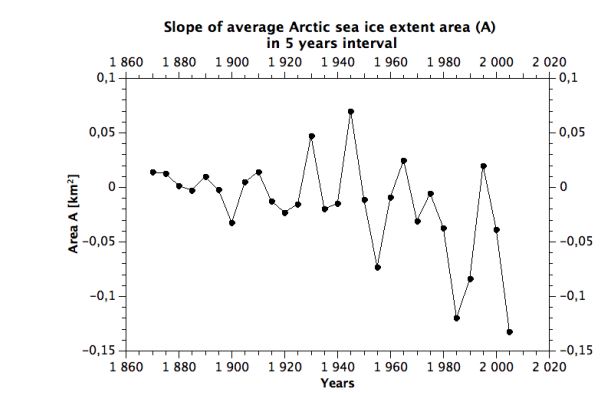 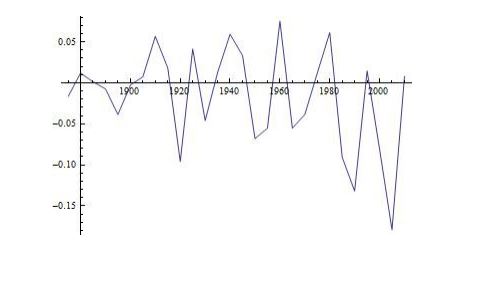 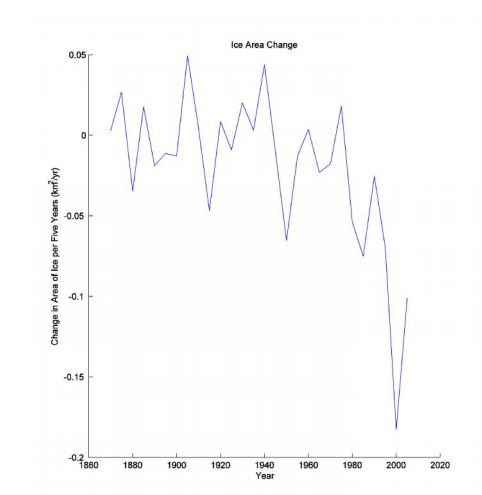 Derivative and Integral
Area ratio = 1.37 (721/525)
No Need to do “fancy” interpolation for numerical integration for this data given the intrinsic noise – why do extra calculations if you don’t need to  spare machine resource
Derivative Clearly revels when systematic change starts
Smoothing the Data
There are many techniques for smoothing
There is always a trade off between smoothing width and data resolution.  There is no formula to optimally determine this – you have to experiment with different procedures.
Exponential smoothing often looks “weird” as both the weights and the smoothing changes with smoothing parameter
Gaussian Kernel  need to normalize correctly
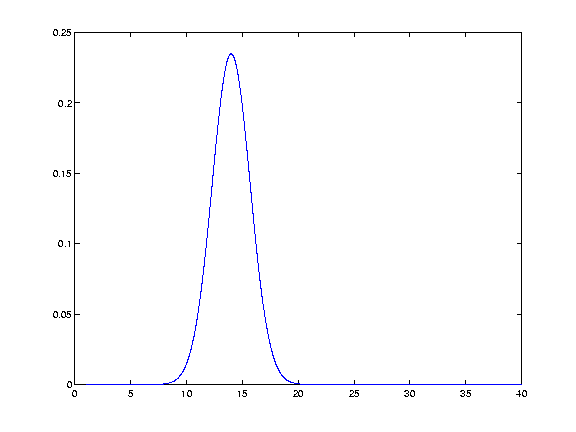 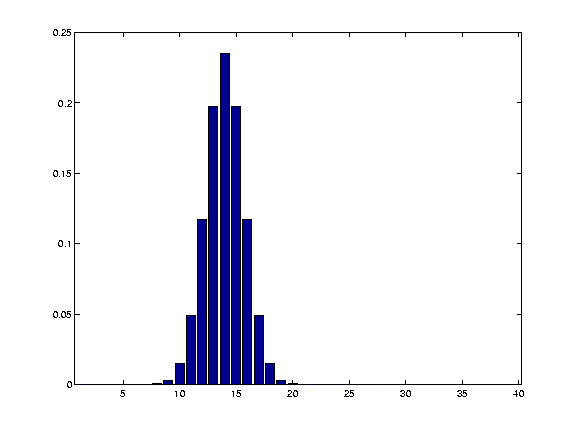 Area under curve = 1; 

11 points are shown here; use 7 points for each data point; 96% of wt.
Area under curve = 1
Note phase “error” – this is common because of a finite data end so best build in an offset that you can change
Most of your Gaussian Kernel Smoothing   looks too noisy
Should look like this since the technique is meant to show wave form features by essentially median filtering the noise (this is how A/D works as well)
Normalization issues look like this
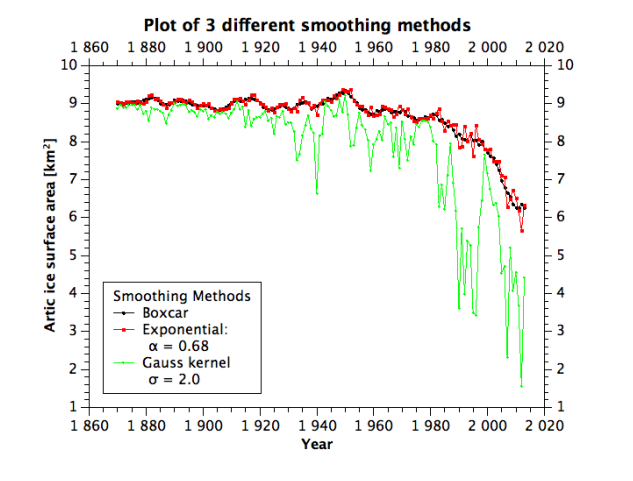 For this data set, choice of smoothing technique doesn’t much matter
Exp. Smoothing Weighting the Past (K=0.1)
Blue = exponential
But equally weighted (K=0.5) gives same result is brute boxcar
Exponential (Blue) (recent year weighted; k =.9) vs Gaussian (Green)
Histogram Exercise
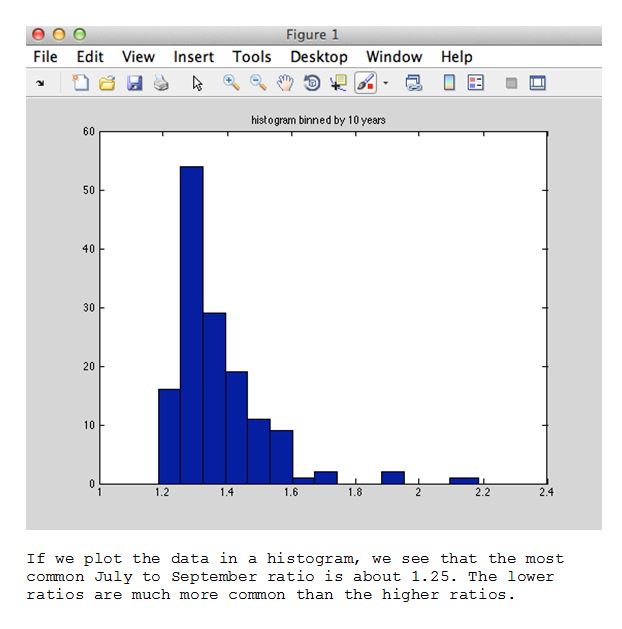 Easy and the point was that this is not a randomly distributed variable; distribution is skewed (third moment; kurtosis = 4th moment
Feature Extraction
As expected this gave everyone the most trouble; its not hard but you do have to pay attention to the your process.
First produce a sensible plot so you get a feel for the amplitude of the feature
Again make the Scale reasonable
See the Noise!  Now do Feature Extraction – want to fit a “continuum” that doesn’t include features.  This simple linear fit does include features so is wrong but it serves as an initial guide..  What you notice is that the peak is about .4 units above the “baseline”. Window out features and continue.
0.4
So clearly something is wrong here
Way too big of amplitude and poor data representation for windows
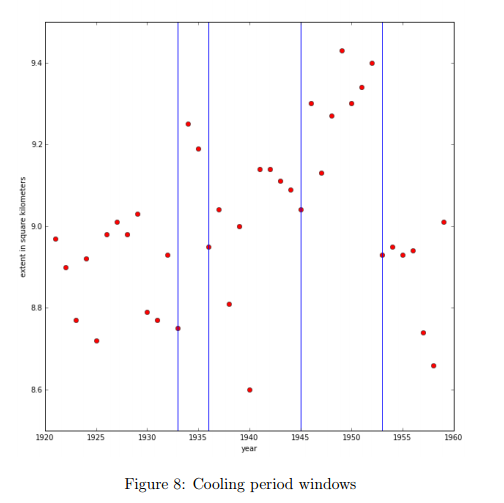 And you can’t subtract with the features in your baseline!
Define windows and fit polynomial outside of window and then subtract that at every point (flatten the spectra)  are these features statistically significant or just noise?
With features (NO – just and illustration)
Now subtract polynomial from every f(x)=y point
Flattened Spectra
Smoothing Helps
Maybe 3 events; 1 for sure; note amplitude is correct compared to the first pass (i.e. ~0.4)
Constant = 9.1
Area under the curve for biggest feature is about a 3% excess over baseline – not very high amplitude but not a NOISE FEATURE either;
0=9 sq. km; feature is 20 years; 9x20 =180;  area of feature is triangle: ½ *20*(.5) = 5; 5/180 = 3% (good enough for estimate)
Numpy procedure
>>> import numpy
>>> x,y = numpy.loadtxt(“xy.txt”, unpack=True)
>>>p = numpy.polyfit(x, y, deg=3)
>>>print p
>>>-7e-07   1e-04  -0.0072  +9.108

Excel = -5e-07 8e-05 -.0063 9.105
Fitting the whole thing
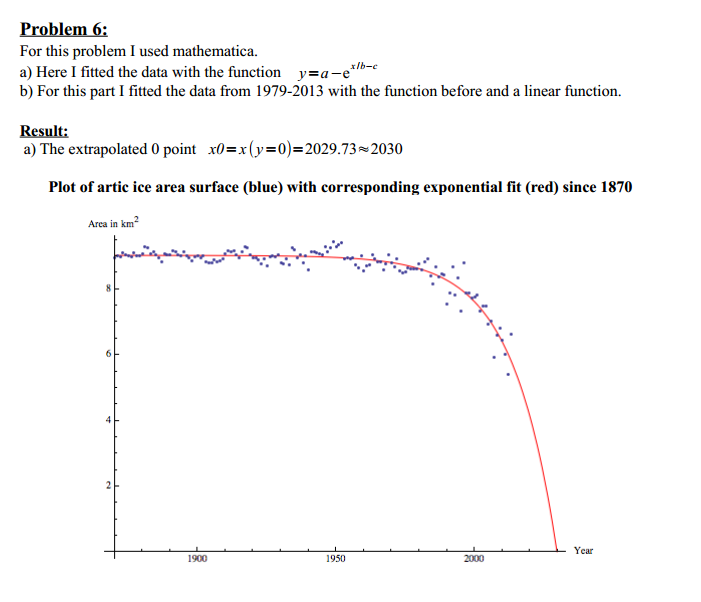 Yes there is a family of functions that work for this kind of “sharp cutoff wave form”
Sigmoidal Distribution
A = 10.35
B = 17.46
C = 2.2E10
D =-4.69
The zunzun.com site is magic!
Science/Policy Issue; 2095 vs 2030